Verbe s'appeler
Je m´appelle 
Tu  t´appelles 
Il s´appelle 
Elle s´appelle
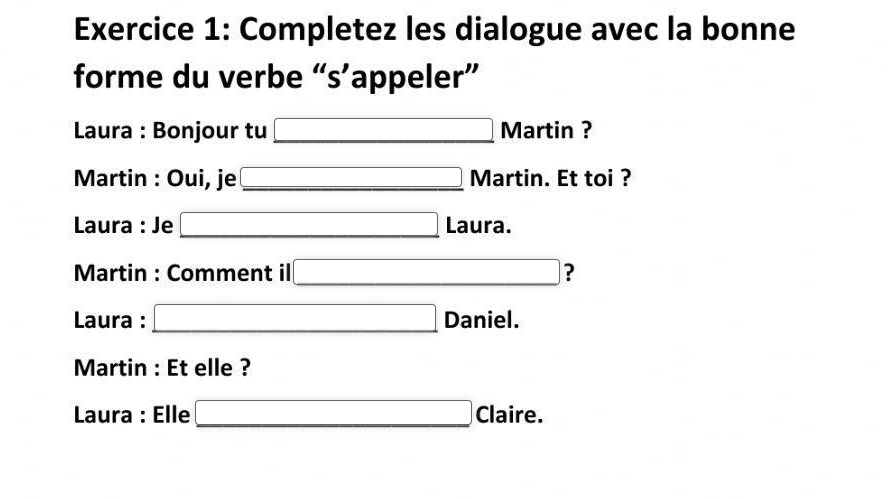 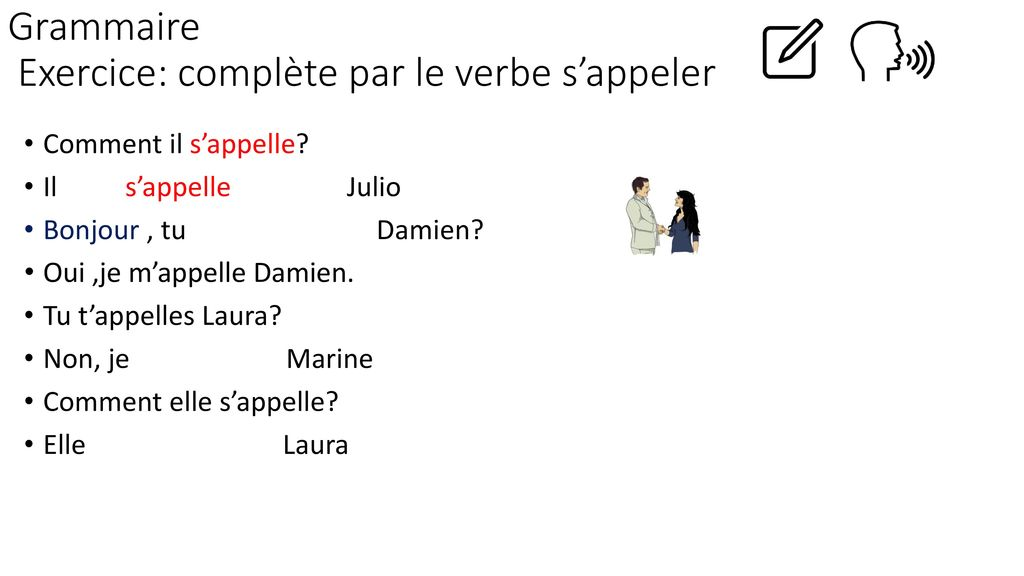